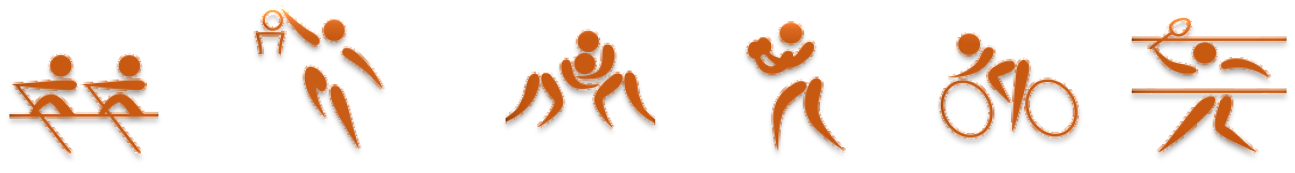 Летняя Олимпиада 2016год
Подготовила
инструктор по физической культуре
Осадчая Н.Ю
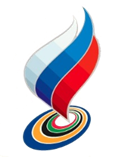 МДОУ «Детский сад комбинированного вида № 54»
Древняя Греция- родина олимпийских игр
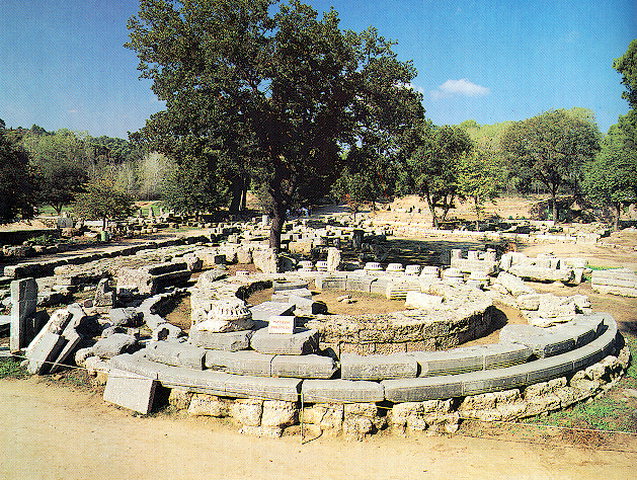 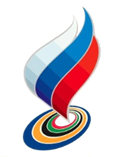 Свидетельство античных авторов, статуи и изображения на вазах и монетах воссоздают картину Олимпийских зрелищ.
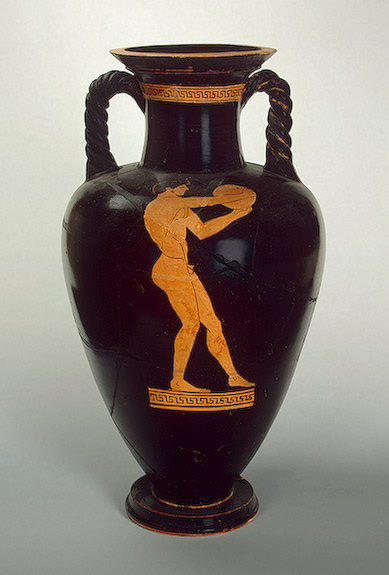 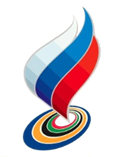 Летние Олимпийские игры - крупнейшие международные соревнования по летним и всесезонным видам спорта, проводятся  один раз в 4 года под эгидой Международного олимпийского комитета (МОК). 
Игры начали проводиться с 1896 года. 
Возрождение олимпийского движения в современности связано с именем барона Пьера де Кубертена.
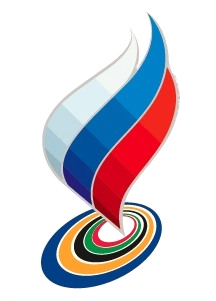 Первый раз на южноамериканском континенте  в  Рио-де  Жанейро пройдет  летняя Олимпиада с 5 -26 августа 2016.
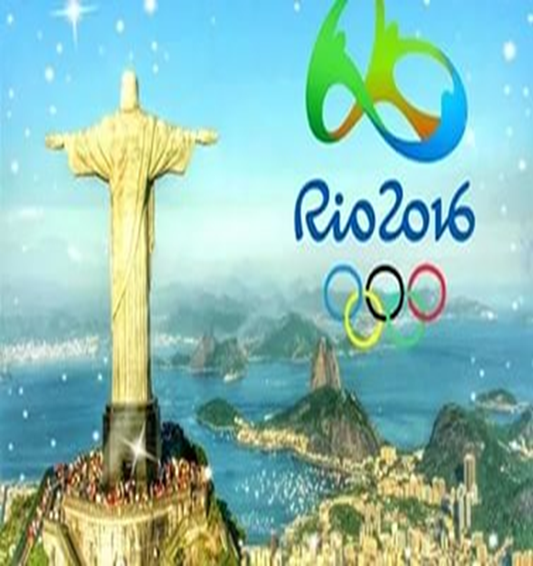 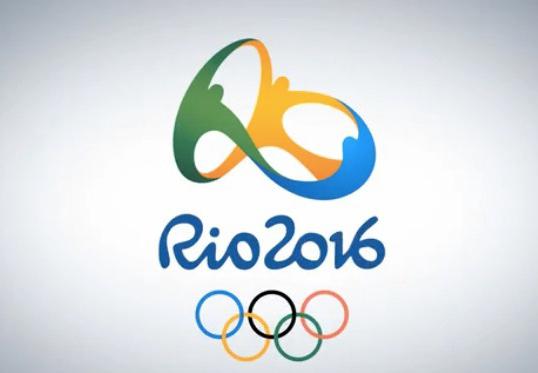 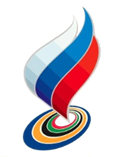 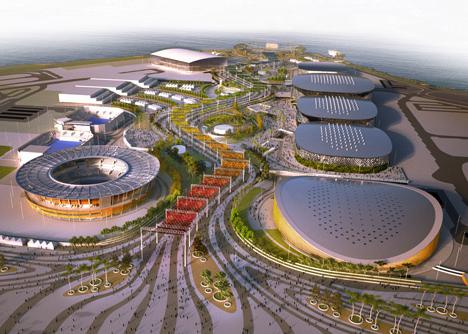 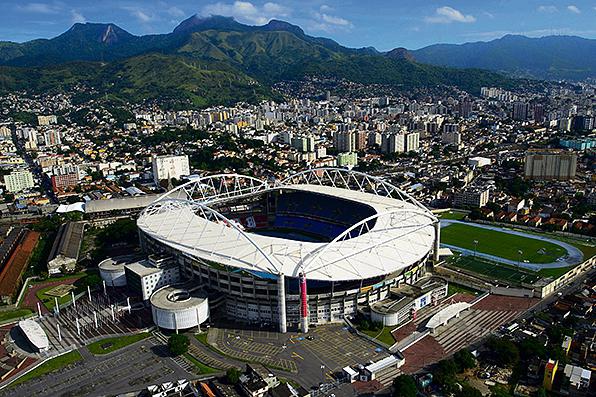 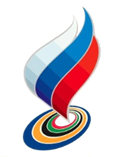 Бадминтон
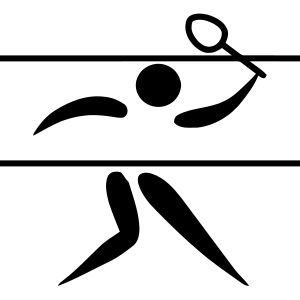 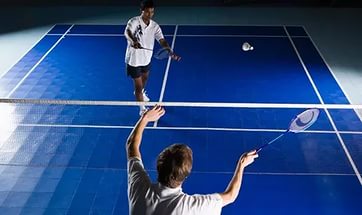 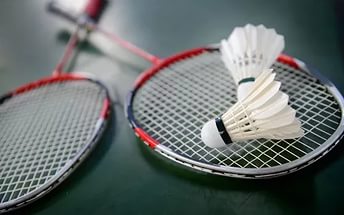 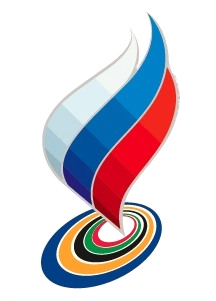 Баскетбол
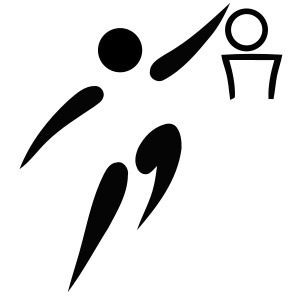 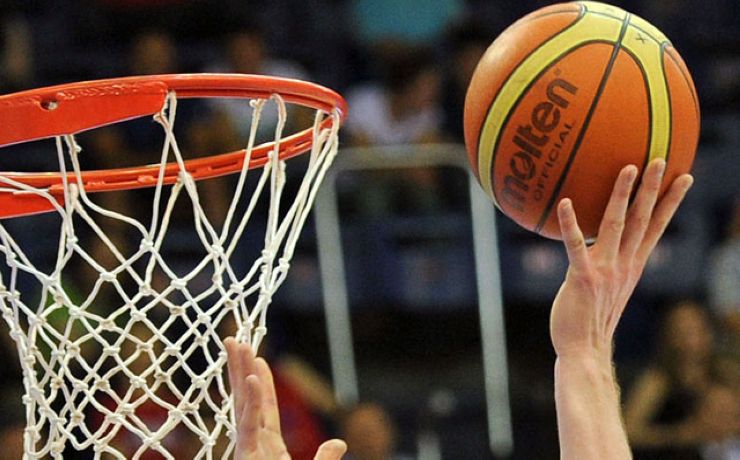 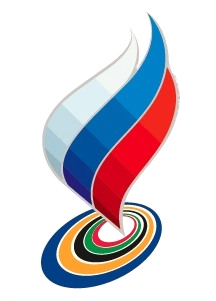 Волейбол
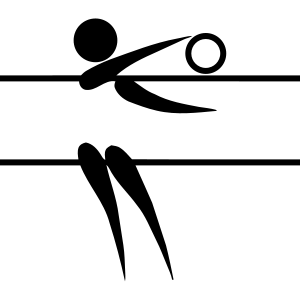 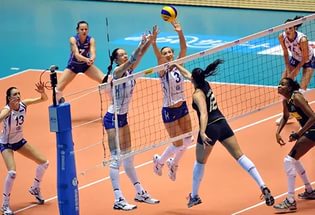 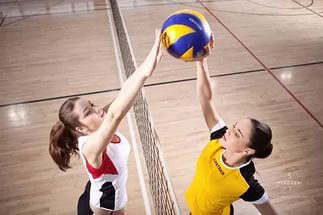 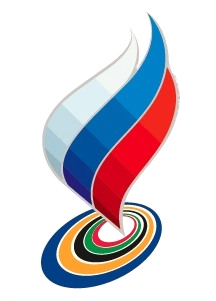 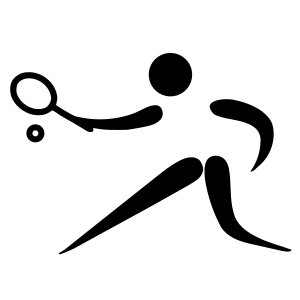 Теннис
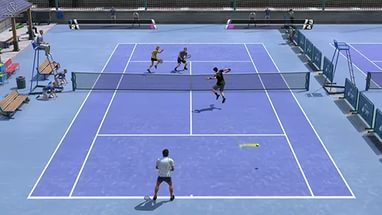 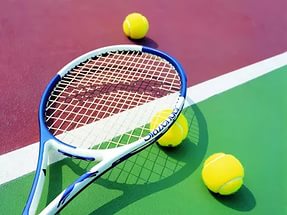 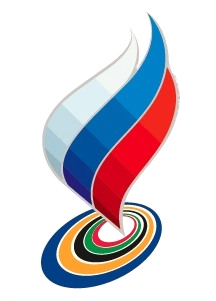 Футбол
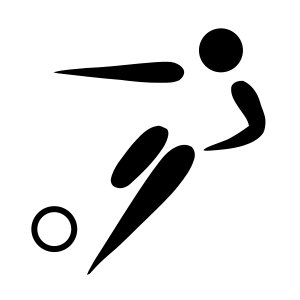 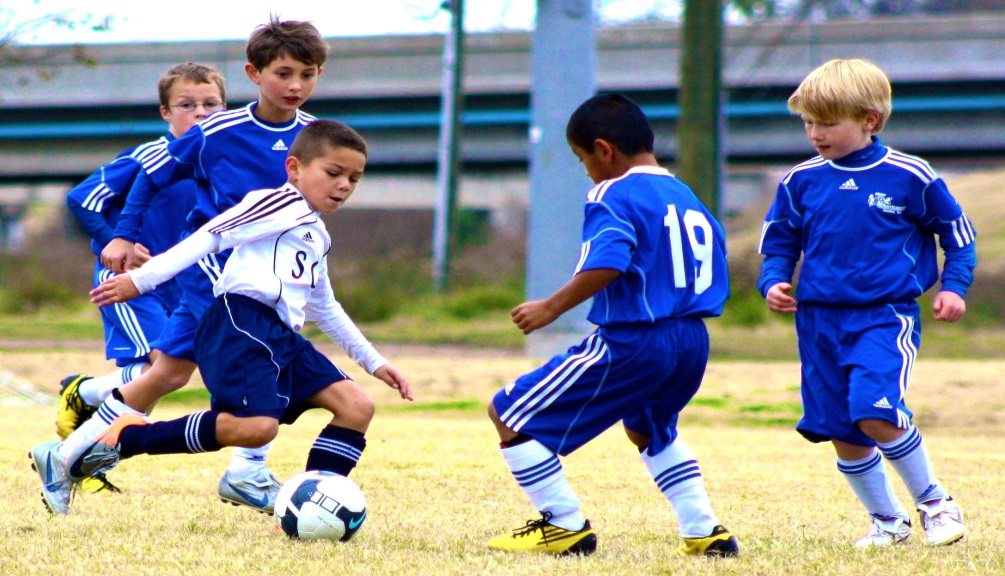 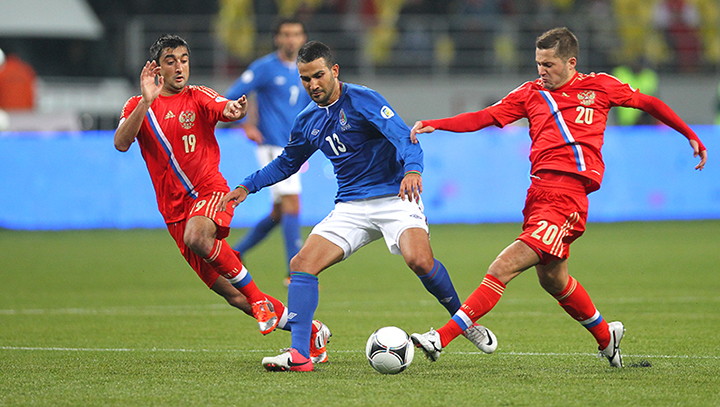 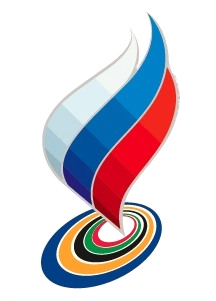 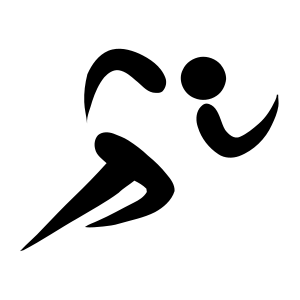 Лёгкая атлетика
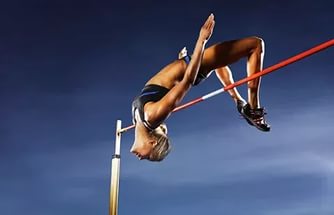 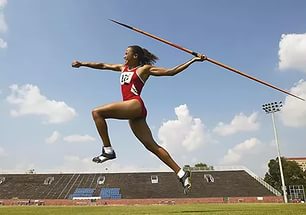 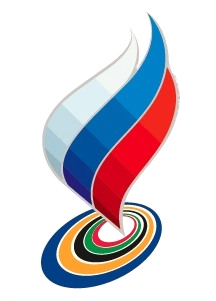 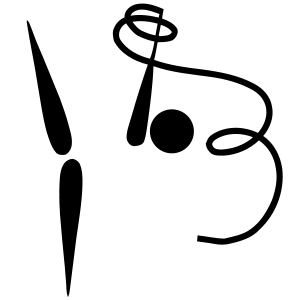 Художественная гимнастика
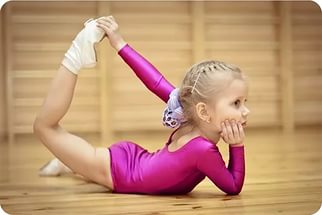 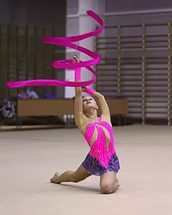 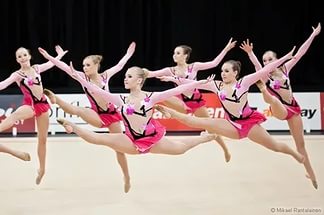 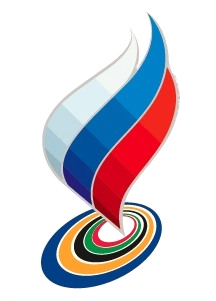 Спортивная гимнастика
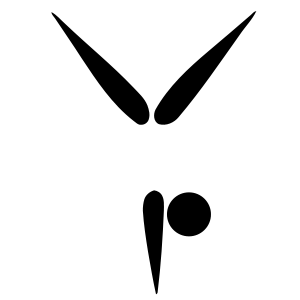 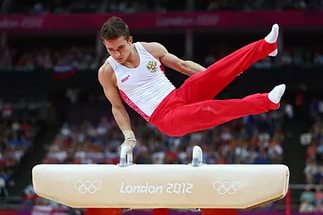 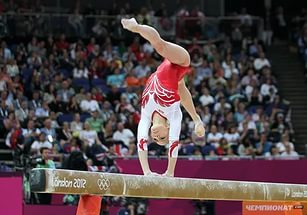 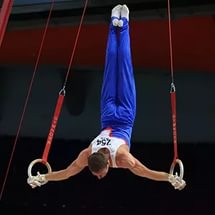 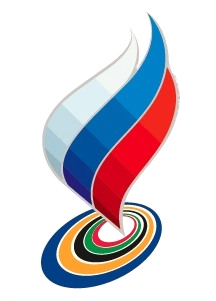 Велоспорт
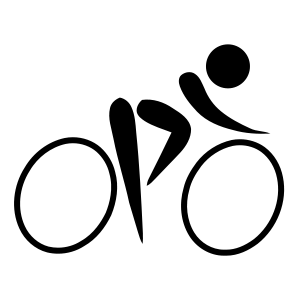 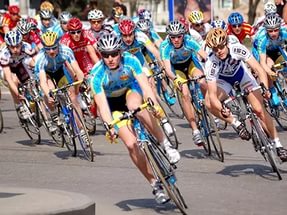 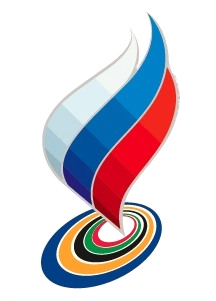 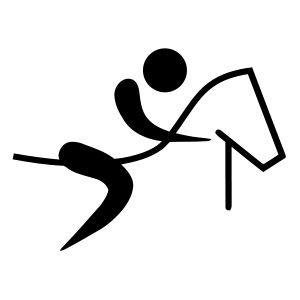 Конный спорт
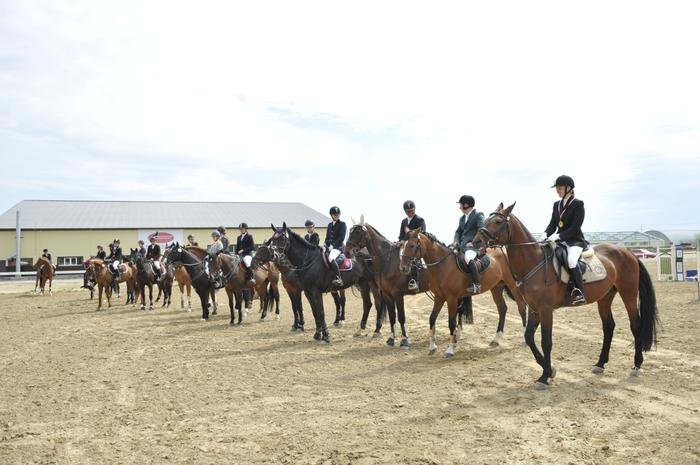 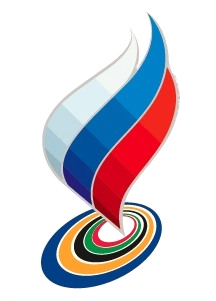 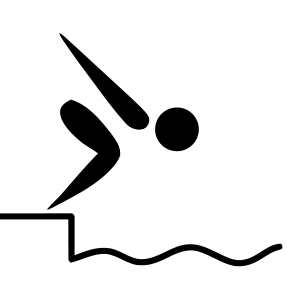 Плавание
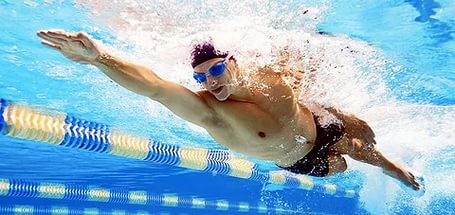 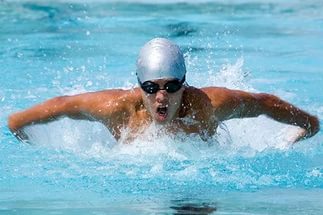 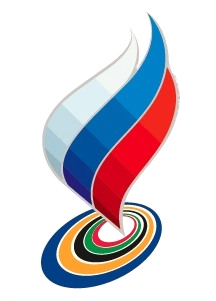 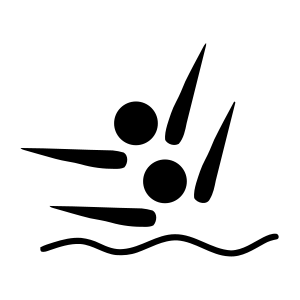 Синхронное плавание
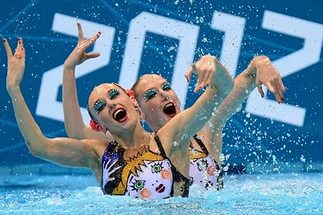 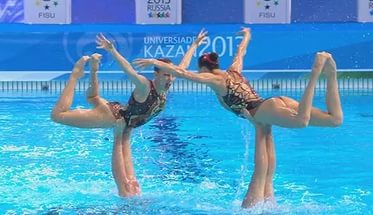 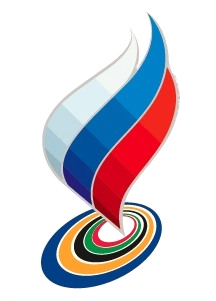 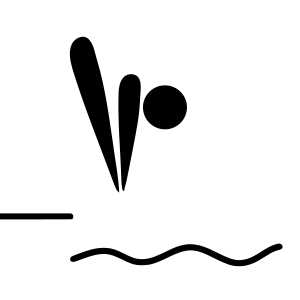 Прыжки в воду
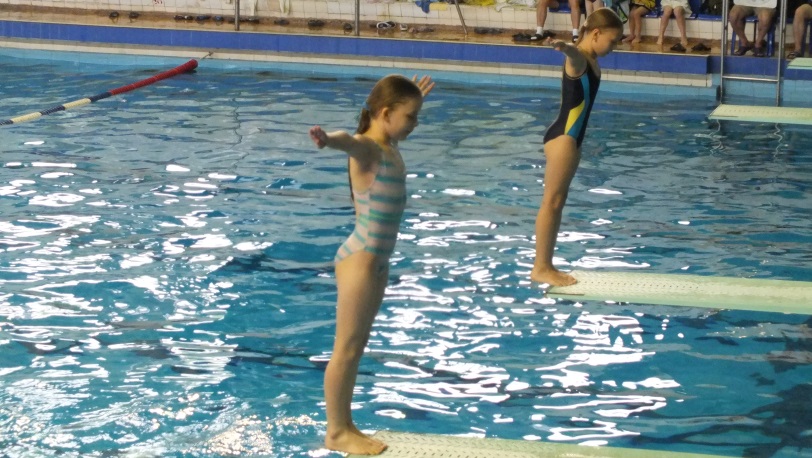 .
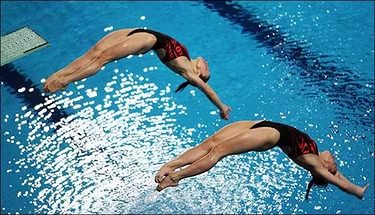 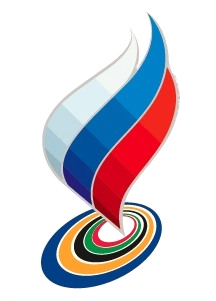 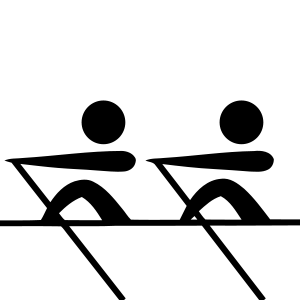 Академическая гребля
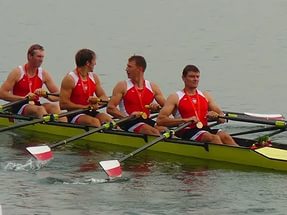 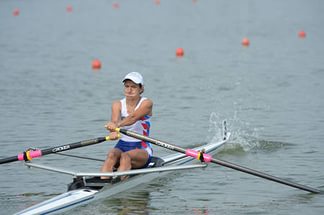 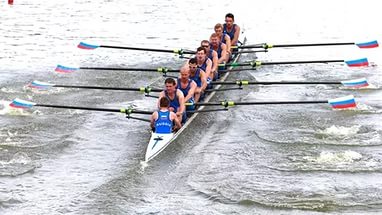 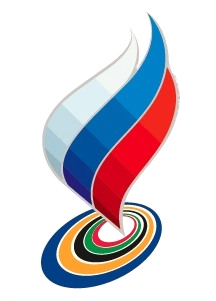 Парусный спорт
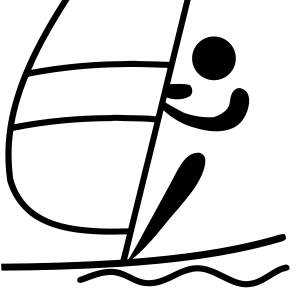 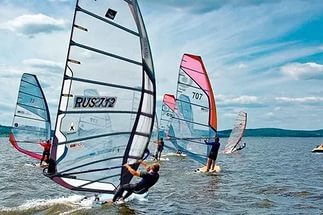 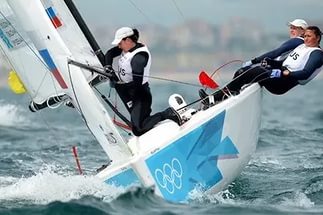 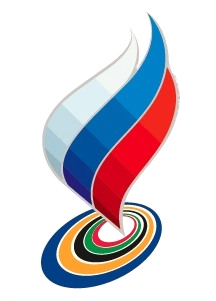 Борьба
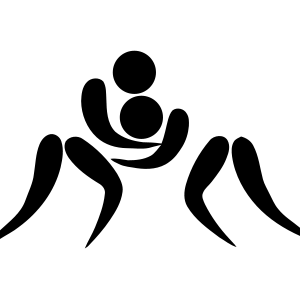 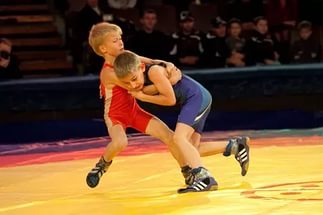 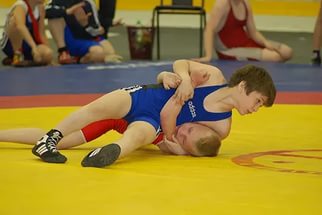 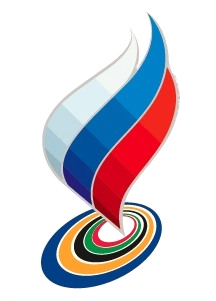 Бокс
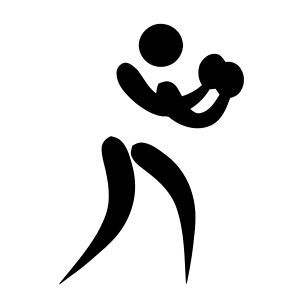 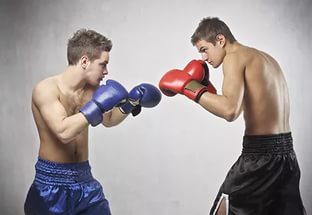 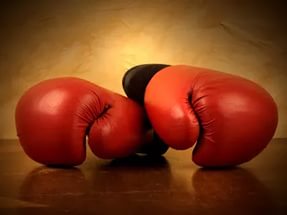 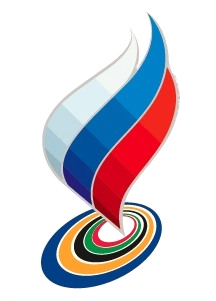 Тейквондо
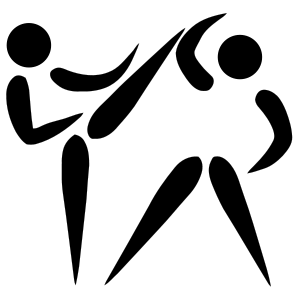 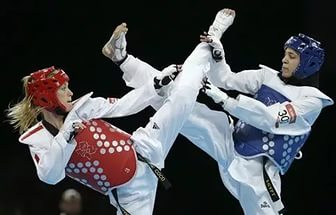 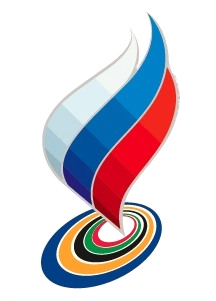 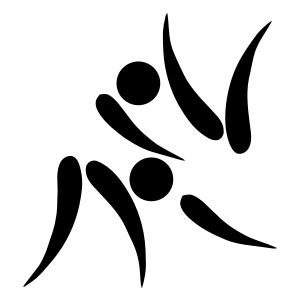 Дзюдо
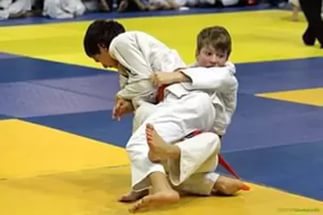 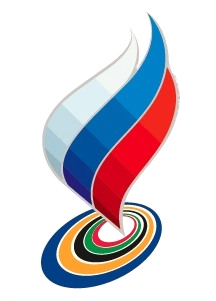 Стрельба из лука
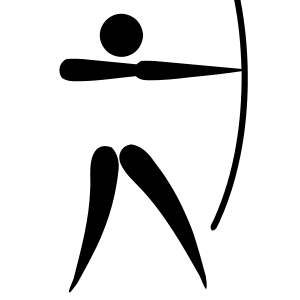 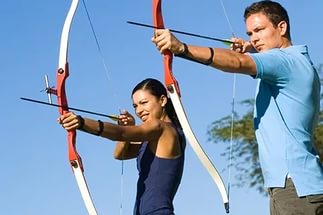 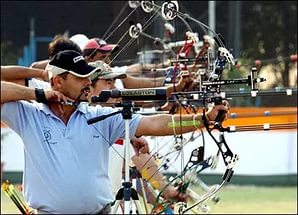 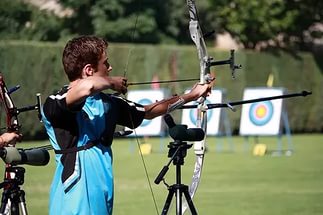 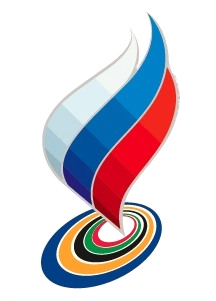 Фехтование
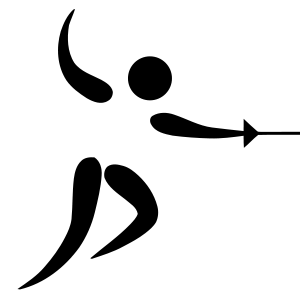 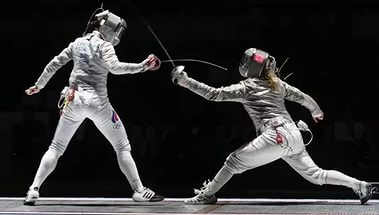 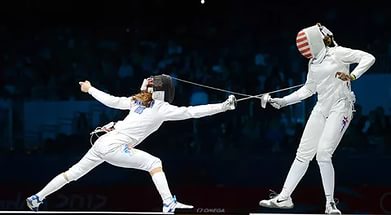 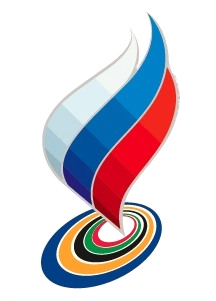 Хоккей на траве
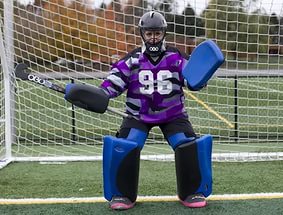 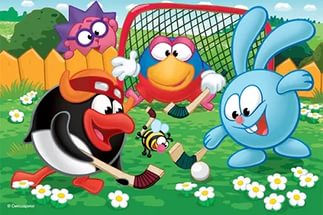 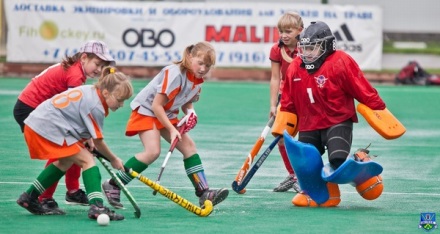 Тяжелая атлетика
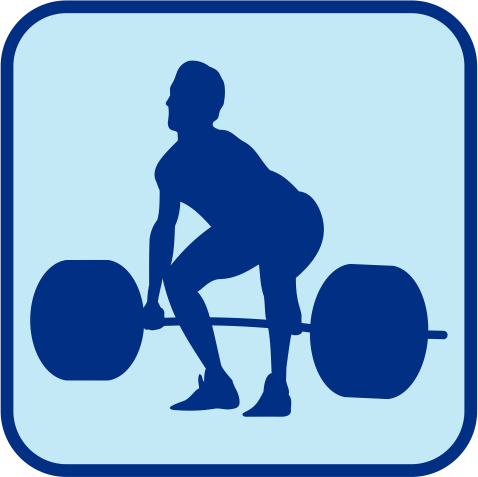 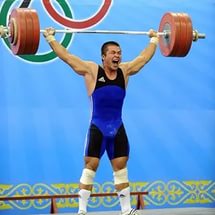 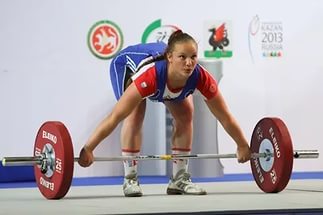 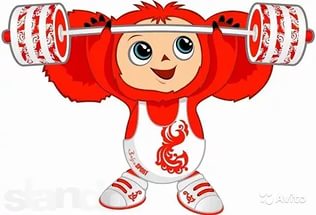